Derivata in un punto
1
Enrico Pietropoli, 2022
Uno sguardo alla storia
Problemi aperti del XVII secolo:

Matematica. Si riusciva a tracciare la retta tangente in un punto solo di alcune curve e ogni curva richiedeva un particolare procedimento; mancava un metodo generale.
Fisica. Nel moto dei pianeti, dei proiettili, del pendolo, … la velocità varia: come valutare la velocità in un dato istante?
I due problemi sembrano non avere nulla in comune, ma Newton e Leibniz hanno trovato un procedimento per risolvere entrambi.
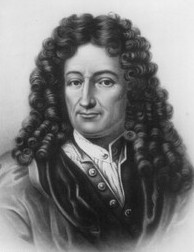 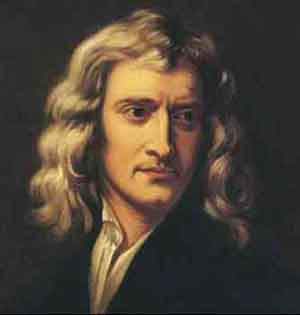 Leibniz
1646 - 1716
Newton
1642 - 1727
2
Enrico Pietropoli, 2022
Tre problemi che conducono alla derivata
La retta tangente ad una curva
La velocità istantanea
La rapidità di crescita
3
Enrico Pietropoli, 2022
A. La ricerca della retta tangente
La retta tangente t  a una curva in un suo punto A è la retta che meglio approssima la curva in un intorno di A.
Penso t come posizione limite di una secante s che passa per A e un altro punto B della curva, quando B si avvicina ad A.
Video
4
Enrico Pietropoli, 2022
La pendenza di una retta
Newton e Leibniz puntano l’attenzione sulla pendenza della secante AB  ‘in movimento’.
Come si trova la pendenza mr della retta r che passa per due punti A e B?
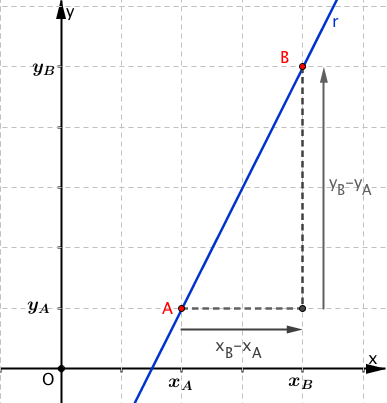 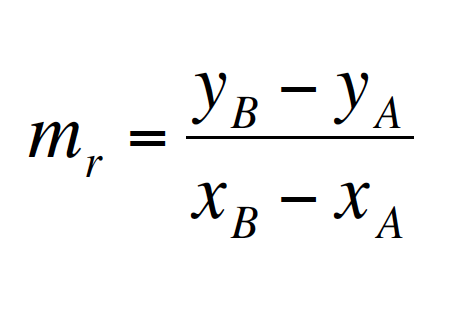 5
Enrico Pietropoli, 2022
Funzione y = x3 e pendenza della secante AB
Retta secante
 ‘in movimento’
Retta secante
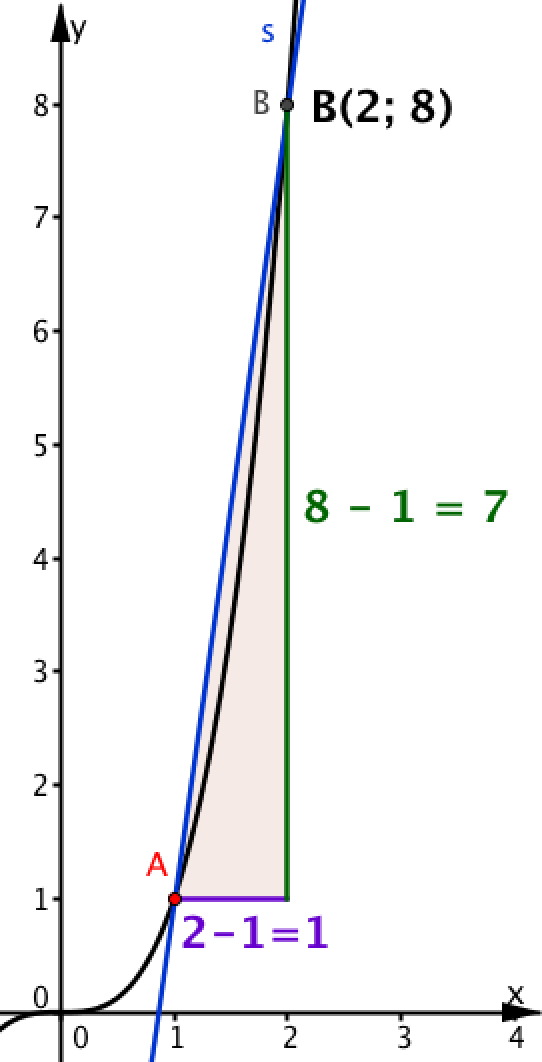 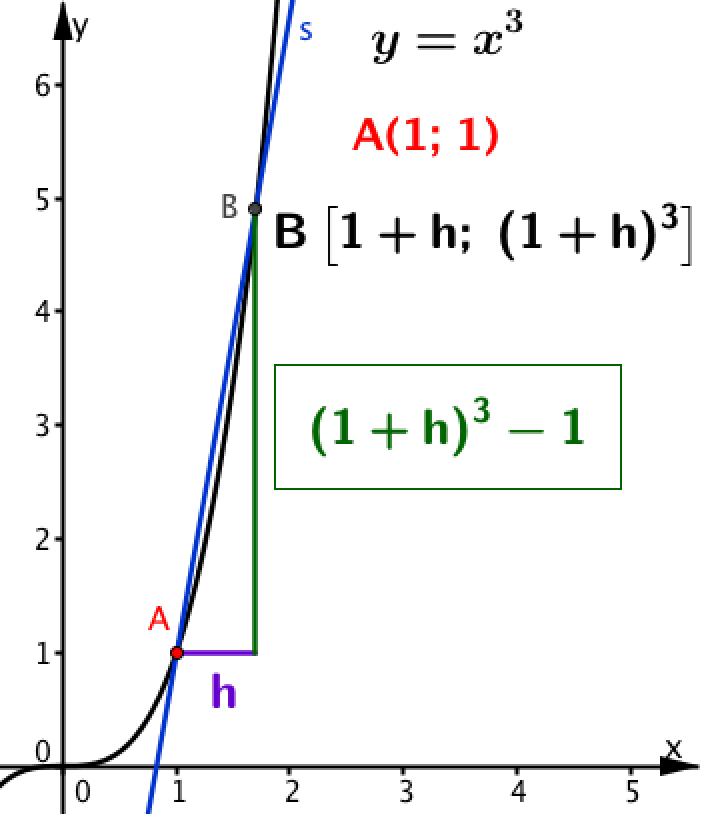 A(1; 1)
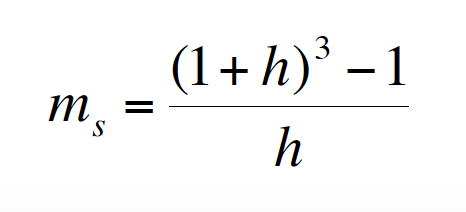 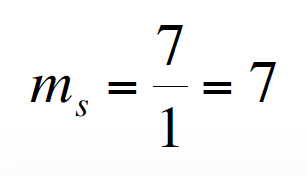 Enrico Pietropoli, 2022
6
Dalla secante alla tangente
Per passare dalla secante alla tangente debbo avvicinare B ad A, questo vuol dire che h tende a 0.
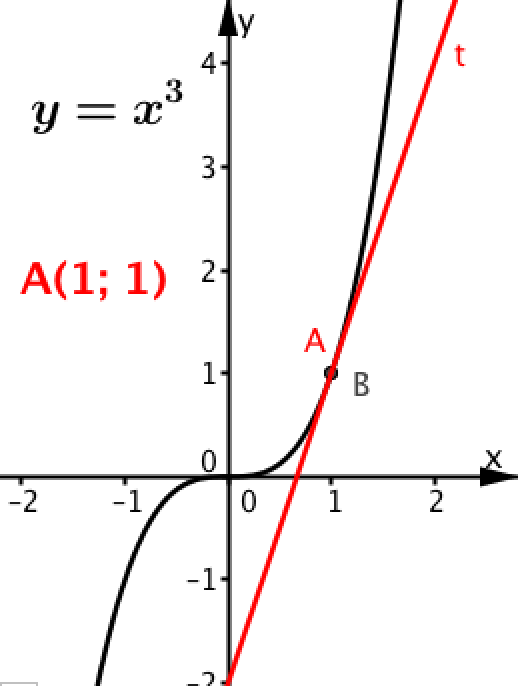 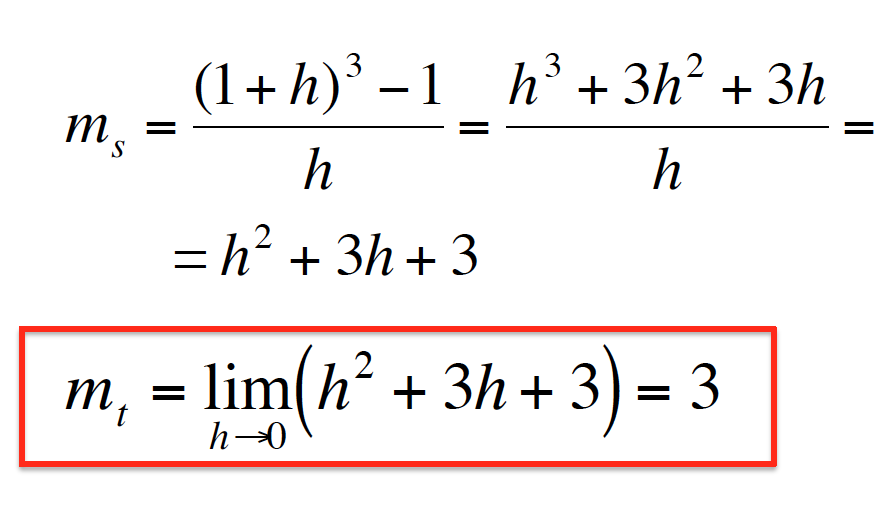 Enrico Pietropoli, 2022
7
Dalla secante alla tangente video
Enrico Pietropoli, 2022
8
B. Velocità media e velocità istantanea
Velocità misurata dall’autovelox
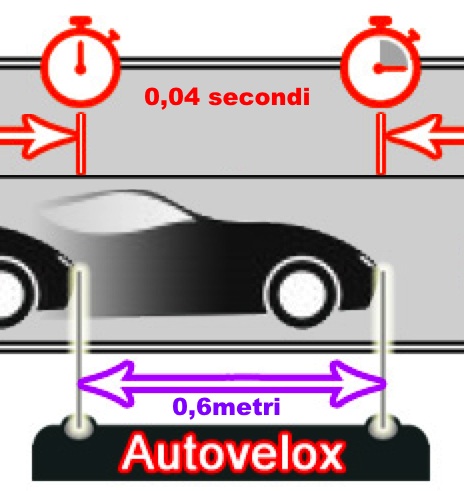 velocità = 0,6 : 0,04 = 15 m/s  = 54 km/h
Velocità media calcolata in un piccolo intervallo di tempo.
La velocità media approssima la velocità dell’auto nell’istante in cui parte il cronometro.
Enrico Pietropoli, 2022
9
B. Velocità istantanea di un pendolo
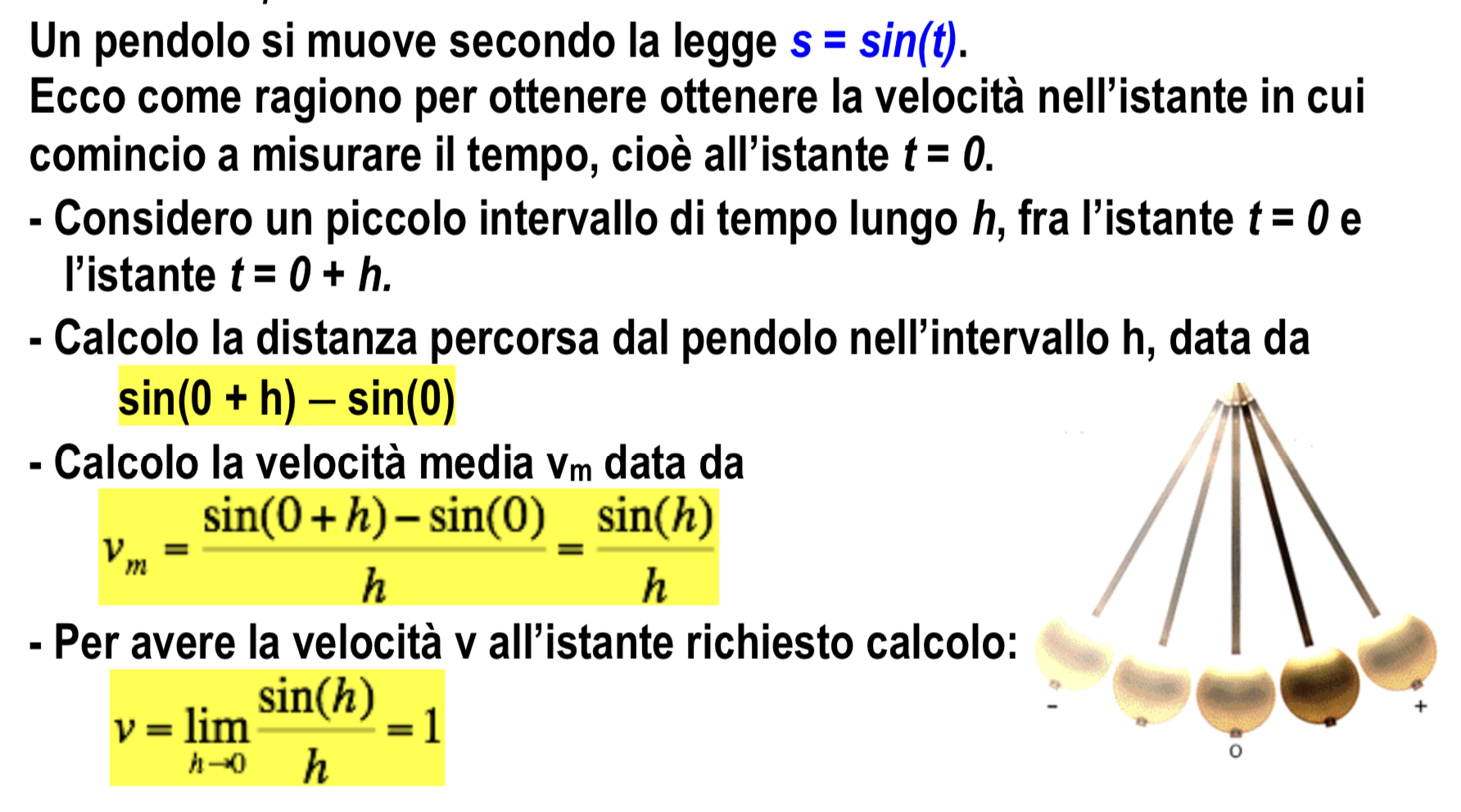 Enrico Pietropoli, 2022
10
C. Rapidità istantanea di crescita
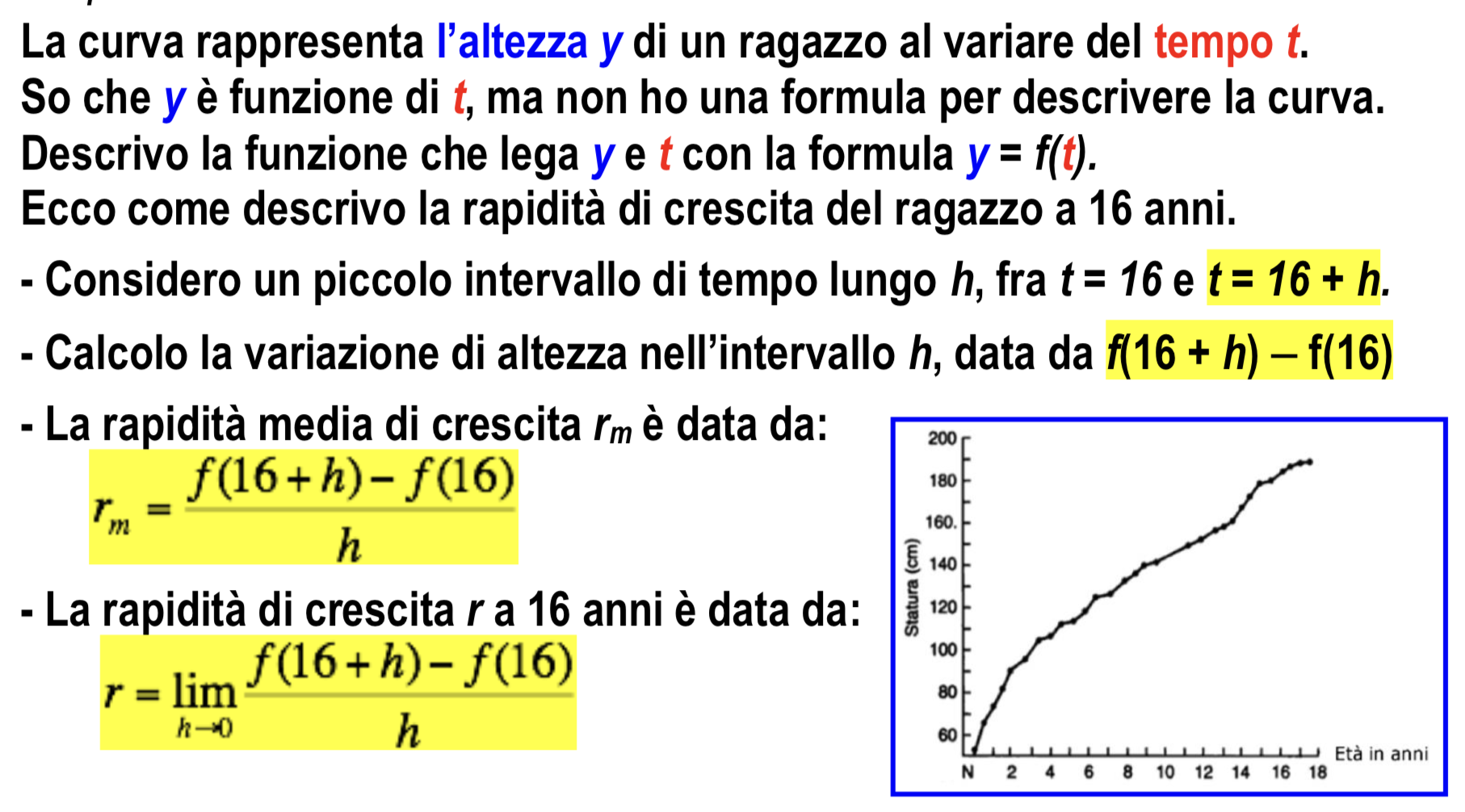 Enrico Pietropoli, 2022
11
Parole e simboli della matematica
Incremento: in matematica significa ‘variazione’
ESEMPIO
Δx = incremento dell’ascissa
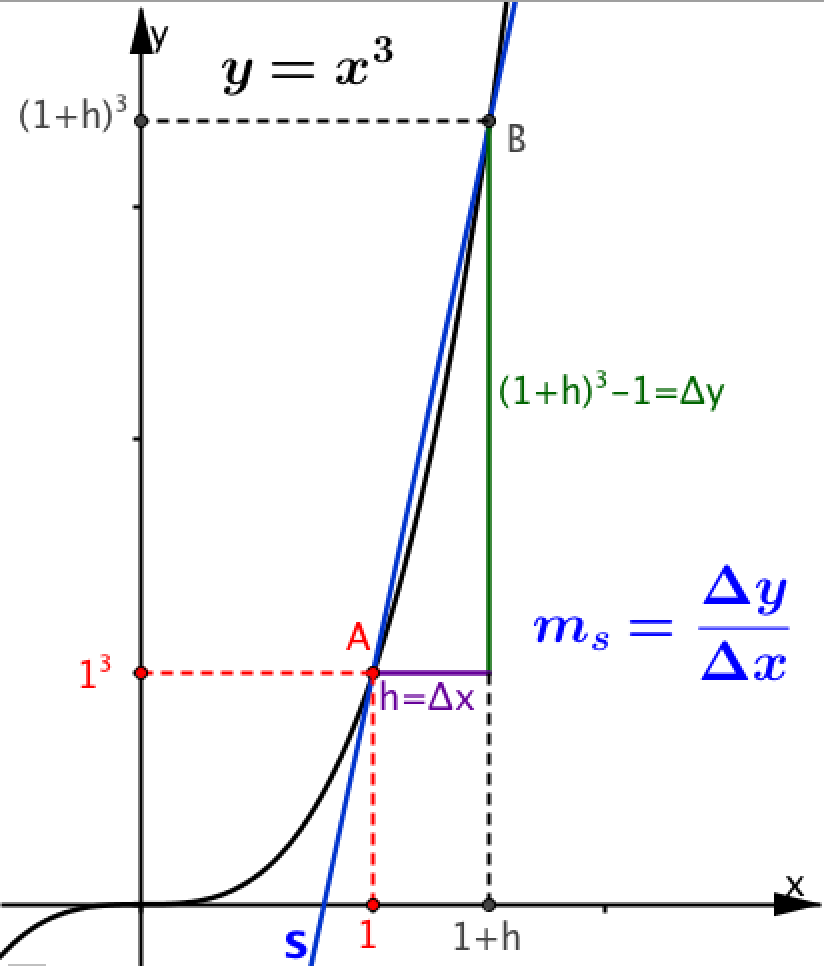 Δy = incremento dell’ordinata
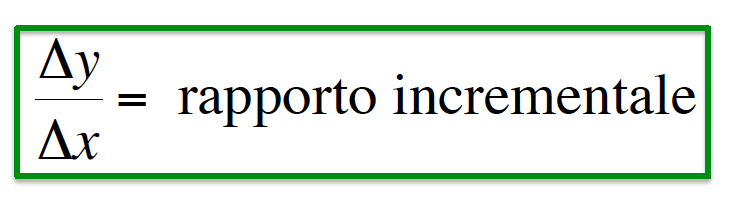 Δy è una sigla che riassume la frase ‘differenza delle ordinate’.
Δ è ‘d maiuscola’  greca
12
Enrico Pietropoli, 2022
Un procedimento per risolvere tre problemi
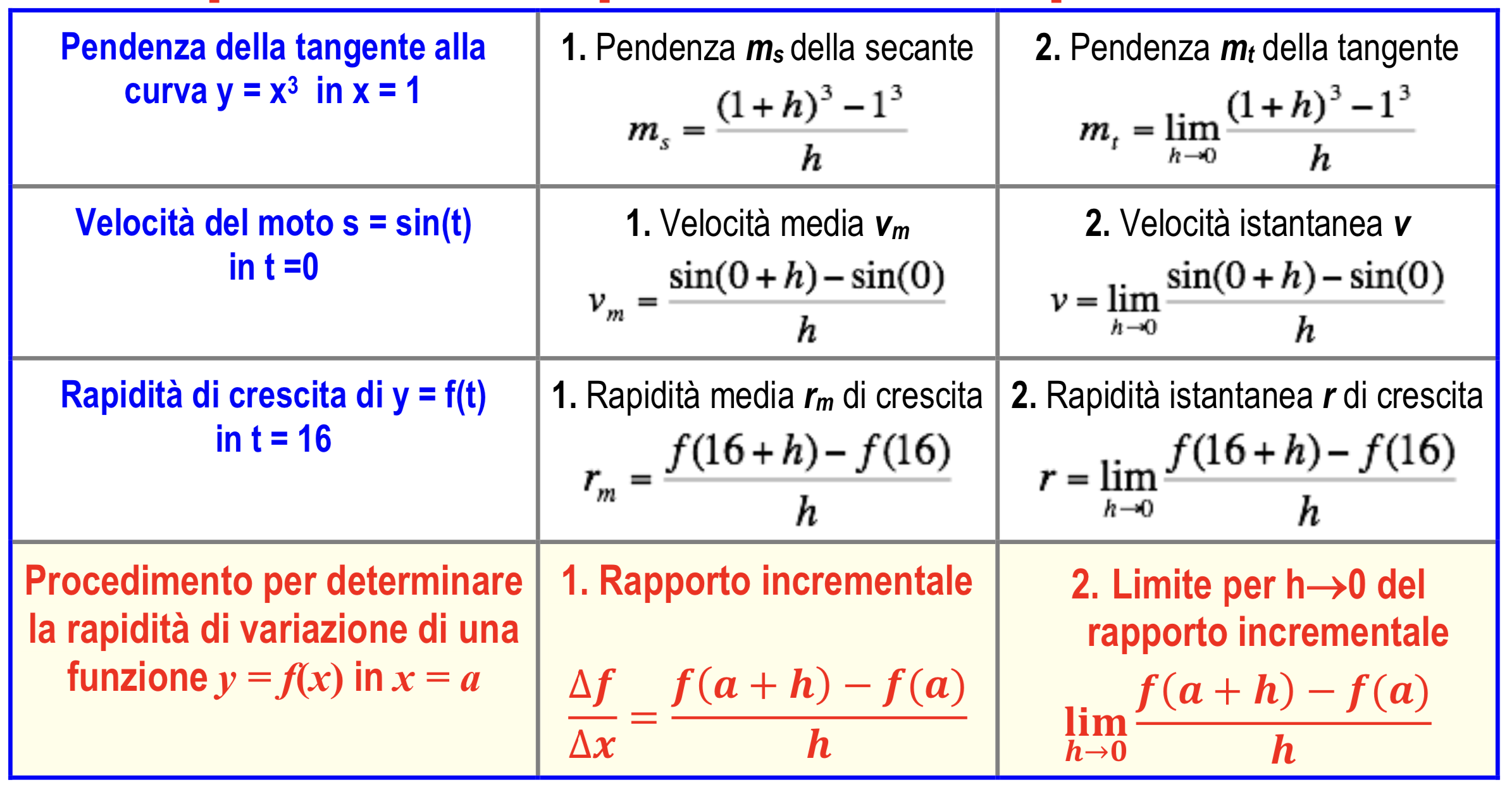 Enrico Pietropoli, 2022
13
Il centro del procedimento
Il risultato del limite dà la pendenza della tangente al grafico della funzione y = f(x) nel suo punto di ascissa x = a.
Quali risultati può avere questo limite?
Enrico Pietropoli, 2022
14
Esempi per riflettere
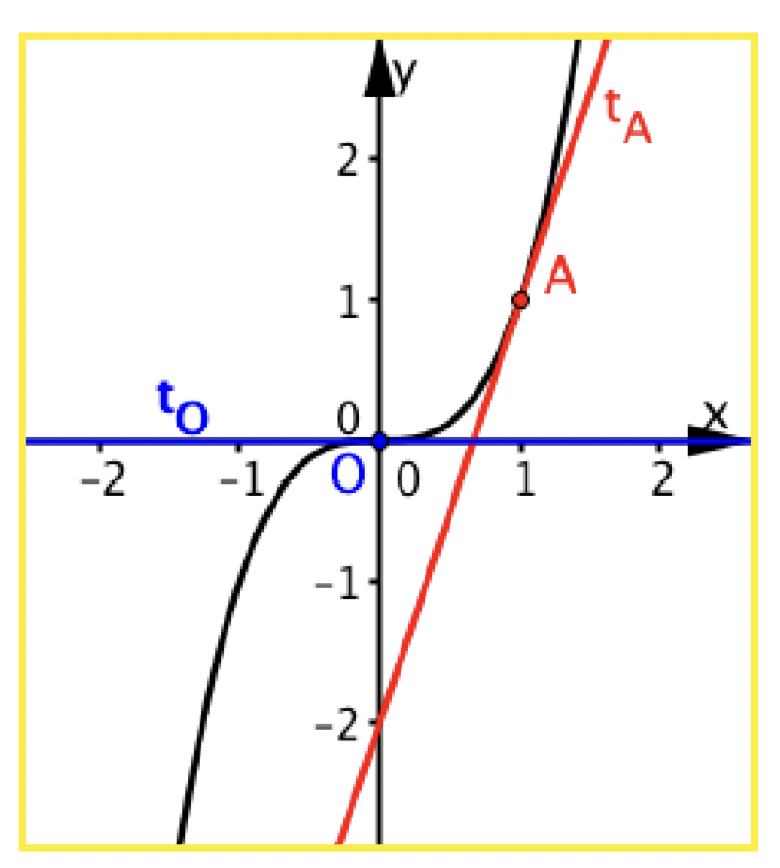 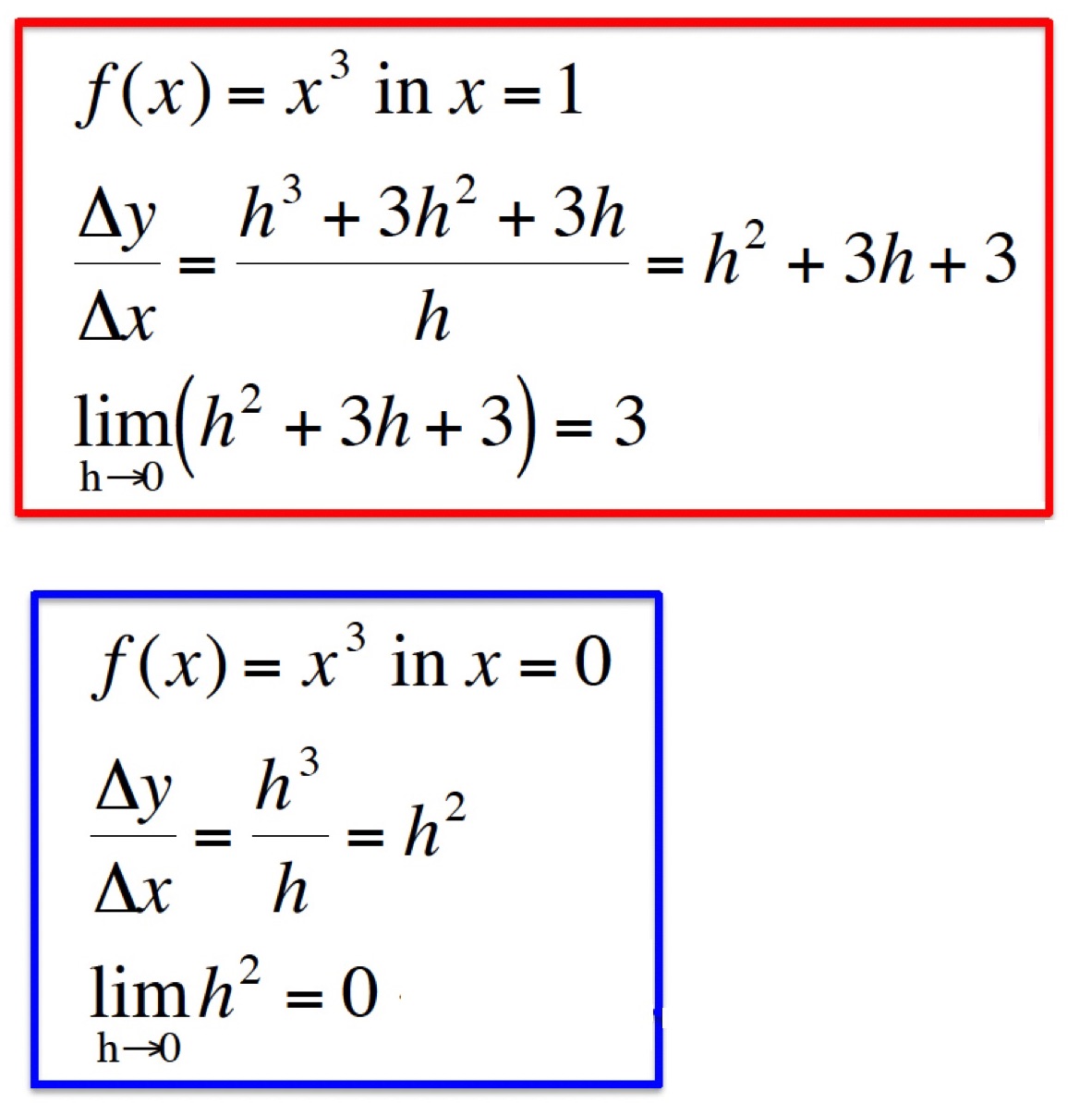 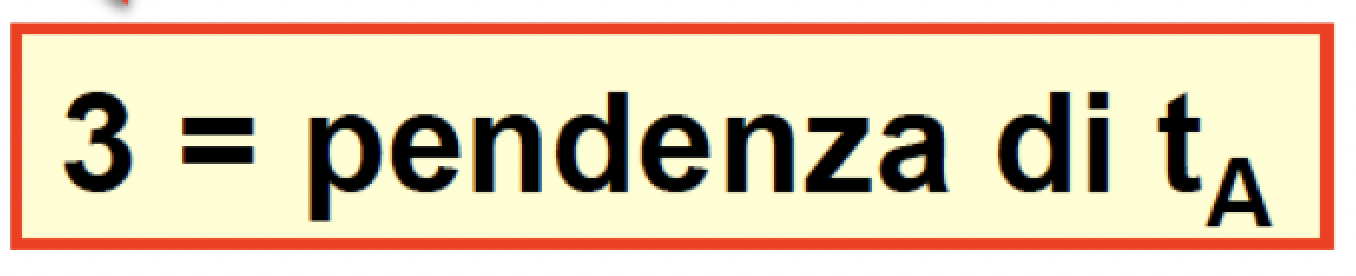 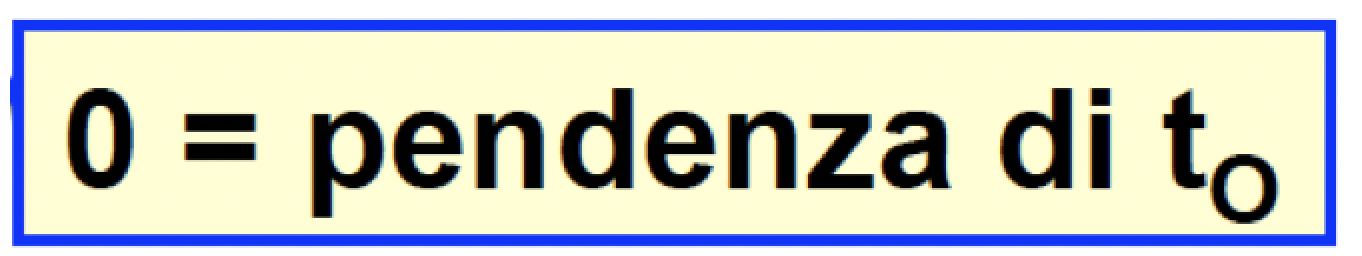 Enrico Pietropoli, 2022
15
Parole e simboli della matematica
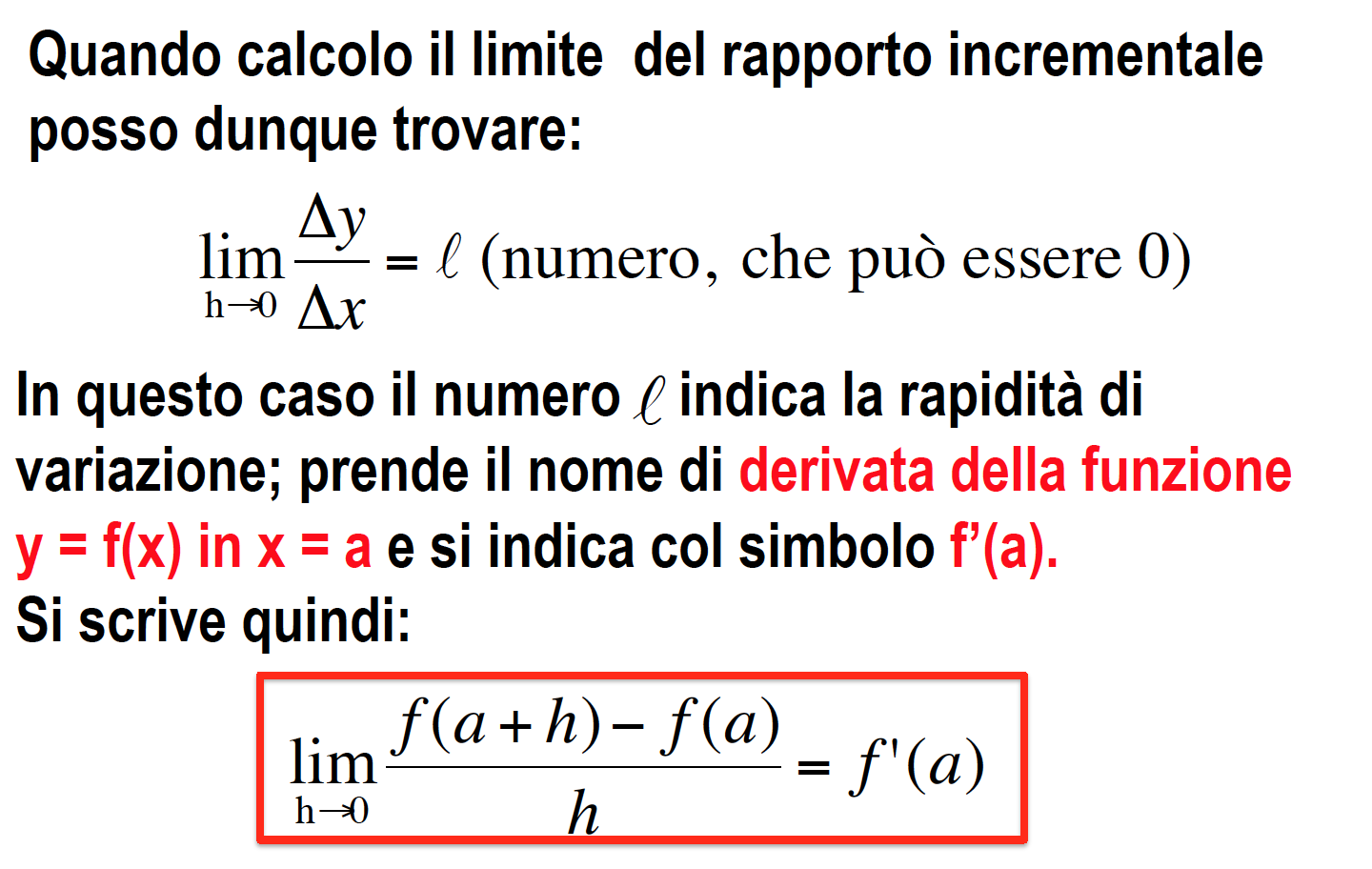 16
Enrico Pietropoli, 2022
Esempi per riflettere
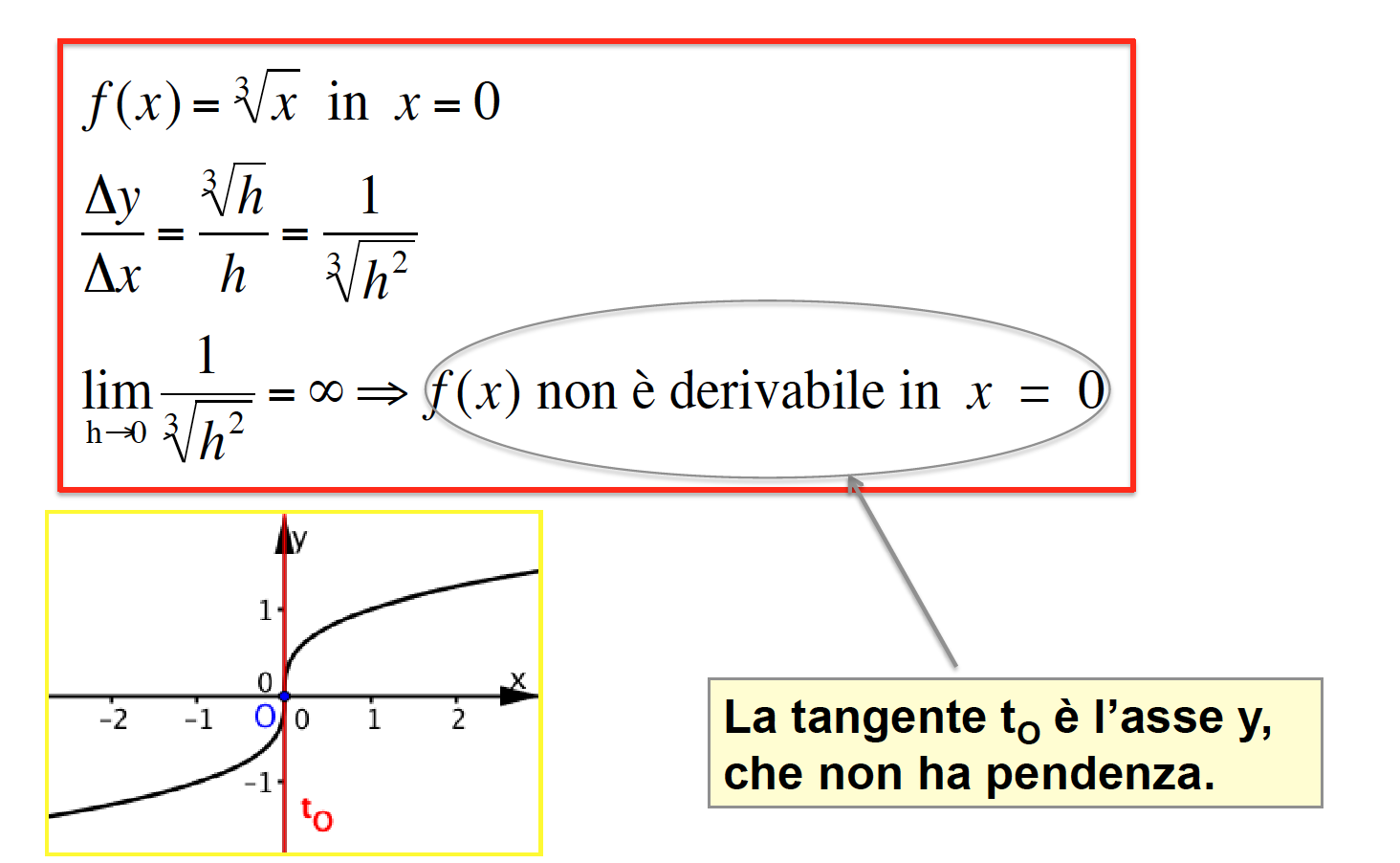 17
Enrico Pietropoli, 2022
Un esempio grafico
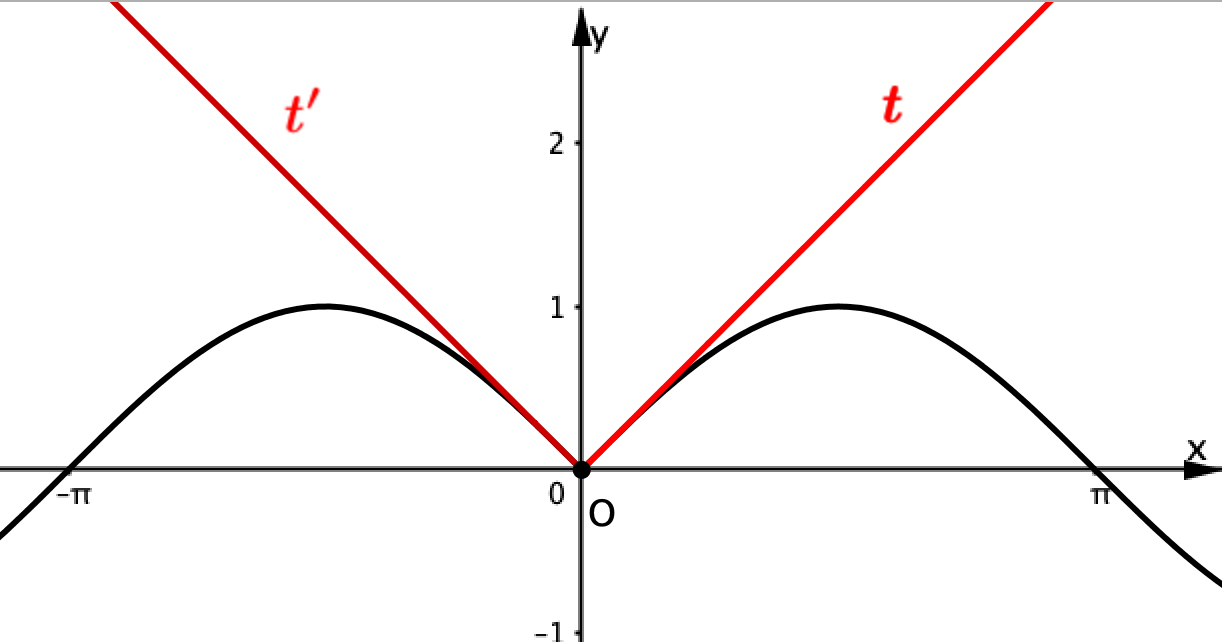 La funzione non è derivabile in O(0, 0)
Nel punto O la curva ha due diverse tangenti: t a destra e t’ a sinistra.
Il rapporto incrementale ha due limiti diversi quando h tende a 0 da destra o da sinistra.
18
Enrico Pietropoli, 2022
Parole e simboli della matematica
Quando calcolo il limite  del rapporto incrementale, posso anche trovare:
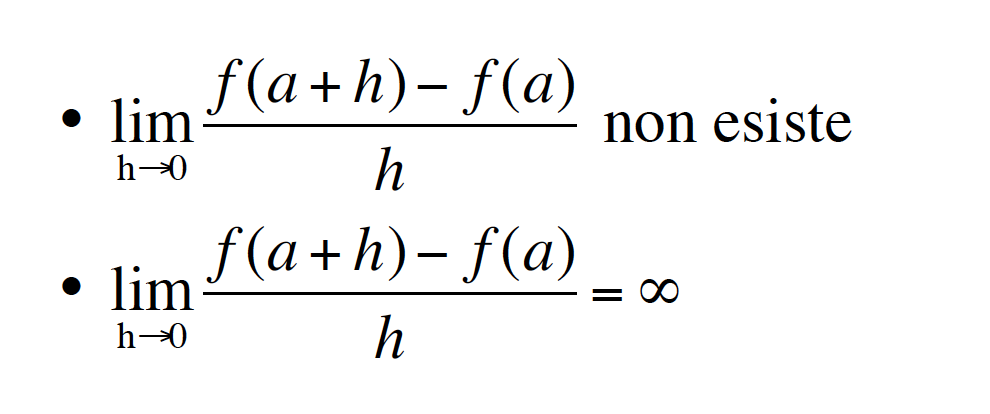 In questi casi si dice che la funzione non è derivabile nel punto di ascissa x = a.
19
Enrico Pietropoli, 2022